April 25th, 2017
Sitting Duck
Cellular Phone Detection for Information Sensitive Settings
Final Project Review
The Team
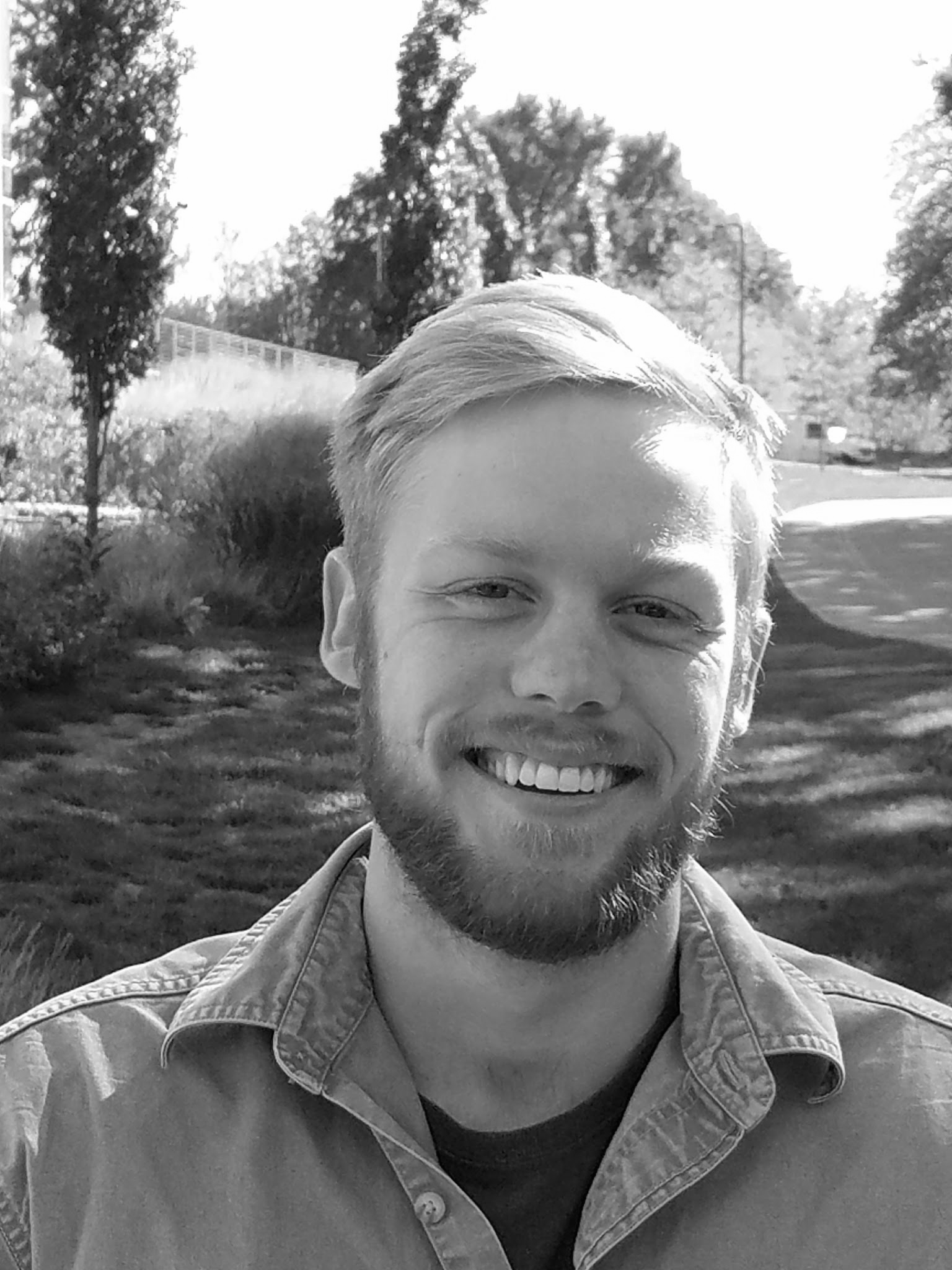 Sean Turner
EE
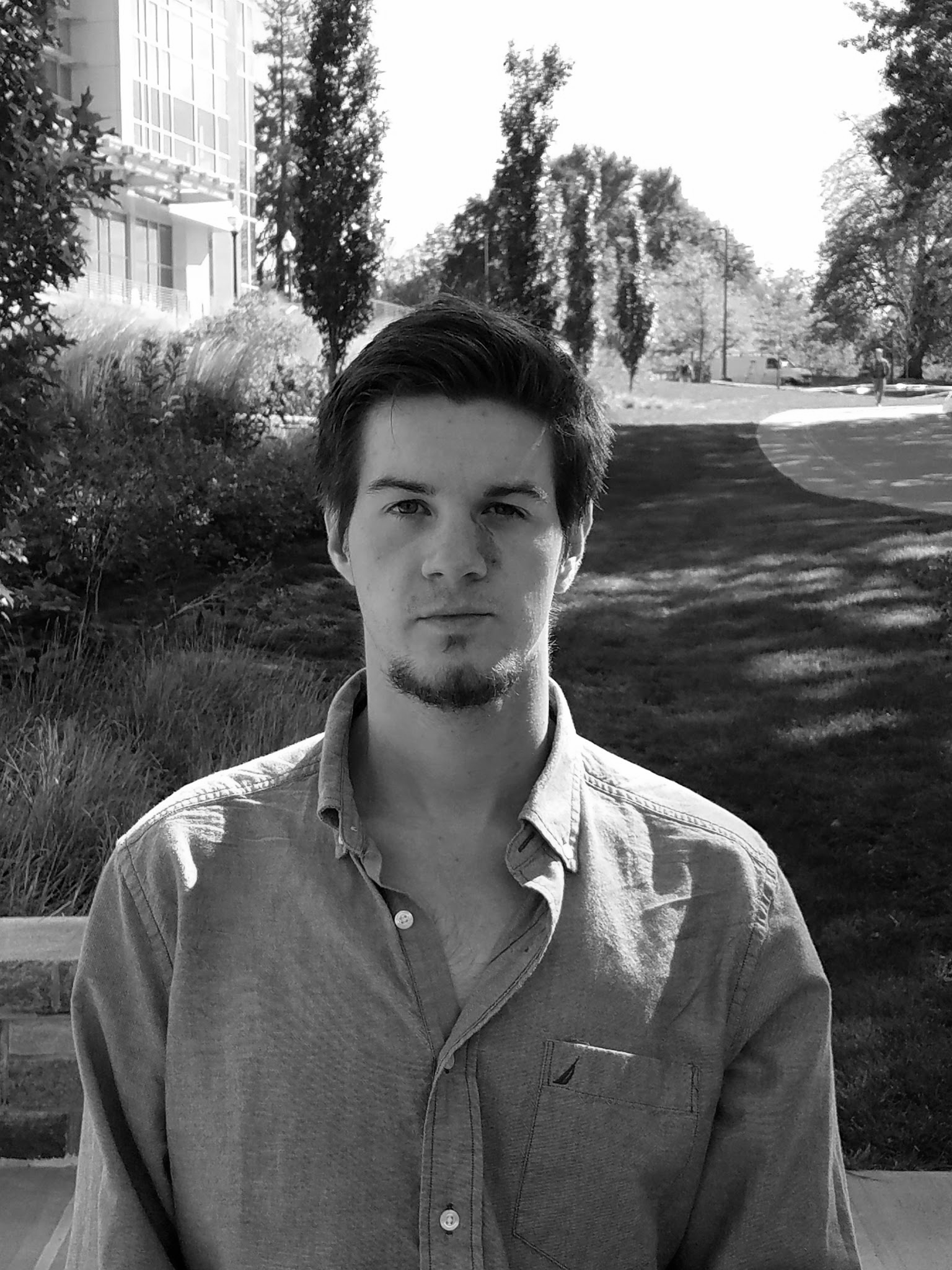 Michael Sheehan
EE
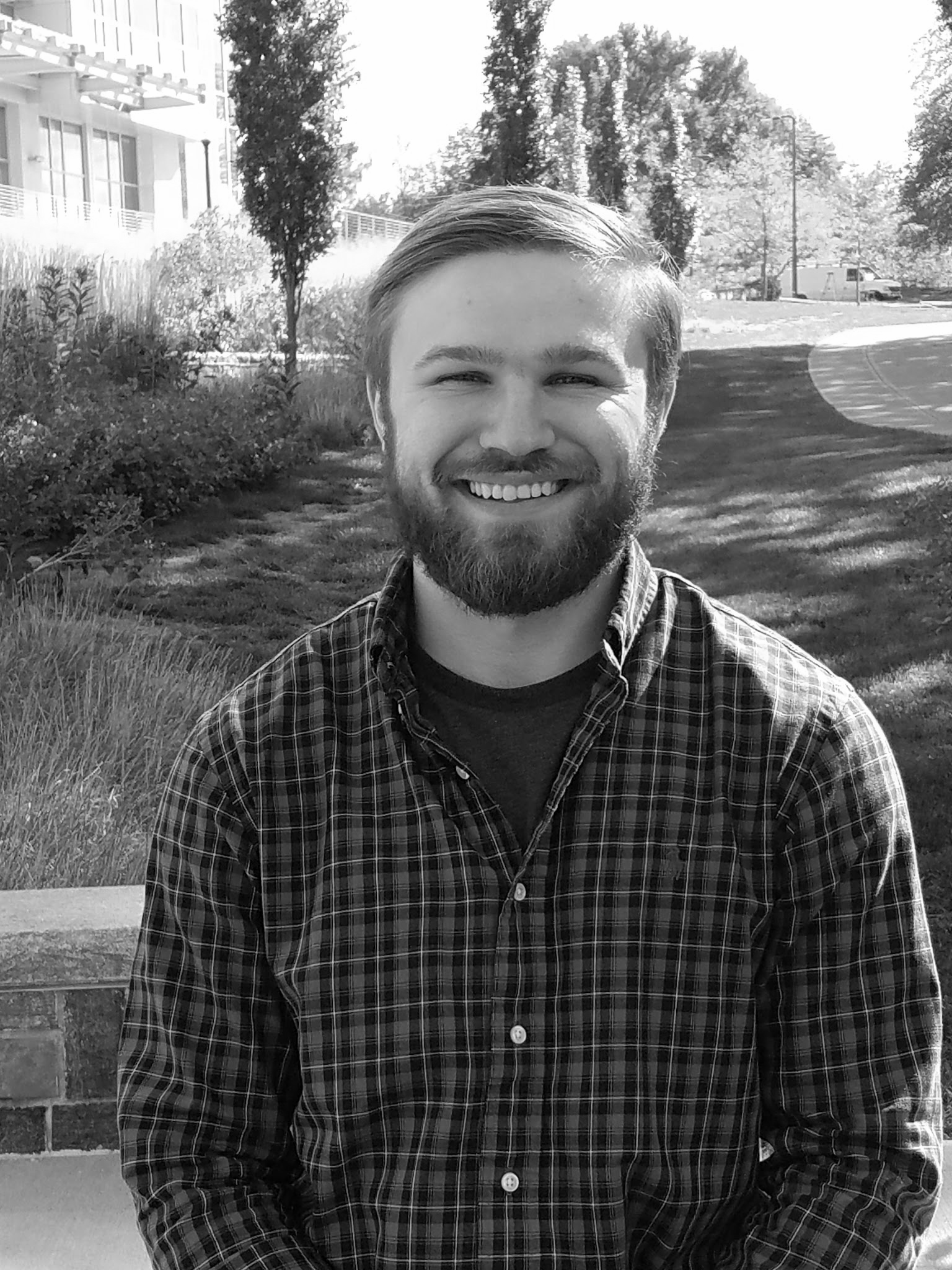 Jonathan Jamroga
CSE
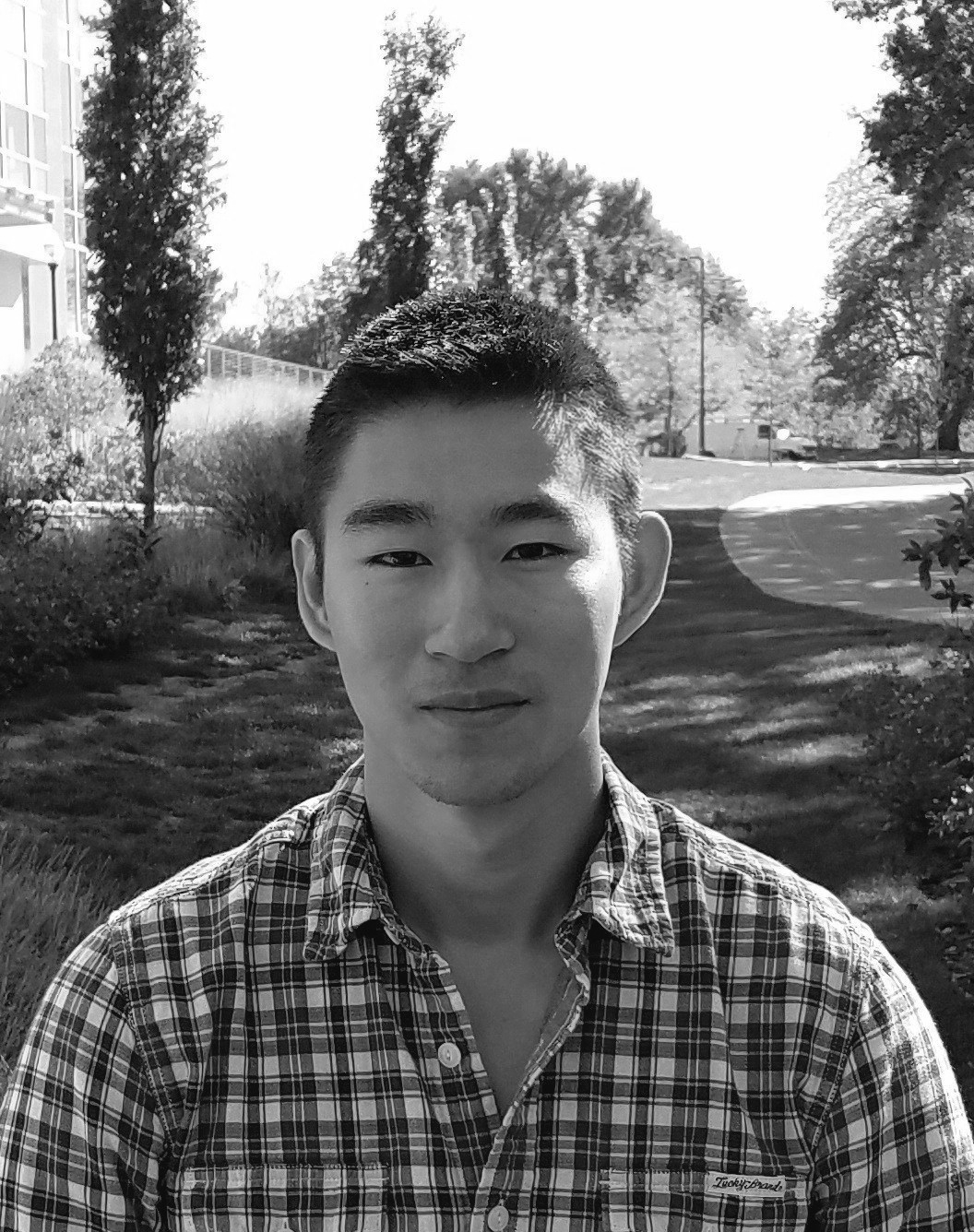 Jonathan Yam
CSE
Mission Objective
Develop a single-room detection system that identifies where and when cell phone use occurs and allow the user to easily visualize and review detection events.

- Physically Non-invasive
- Eliminate manpower and human error
- Selective video evidence
- Ease of use
System Requirements
Accurate
	- Localize detection at 40’ range to within ±5°
- <30 second sensor to GUI presentation latency

Easy to Use Presentation
 	- Real video feed with 2D heat map overlay
	- User can playback stored events from times of detections

Operates on commercial cellular phone frequencies
- 850MHz for proof concept
- RF BPF on PCB to filter out undesired frequency bands
System Block Diagram
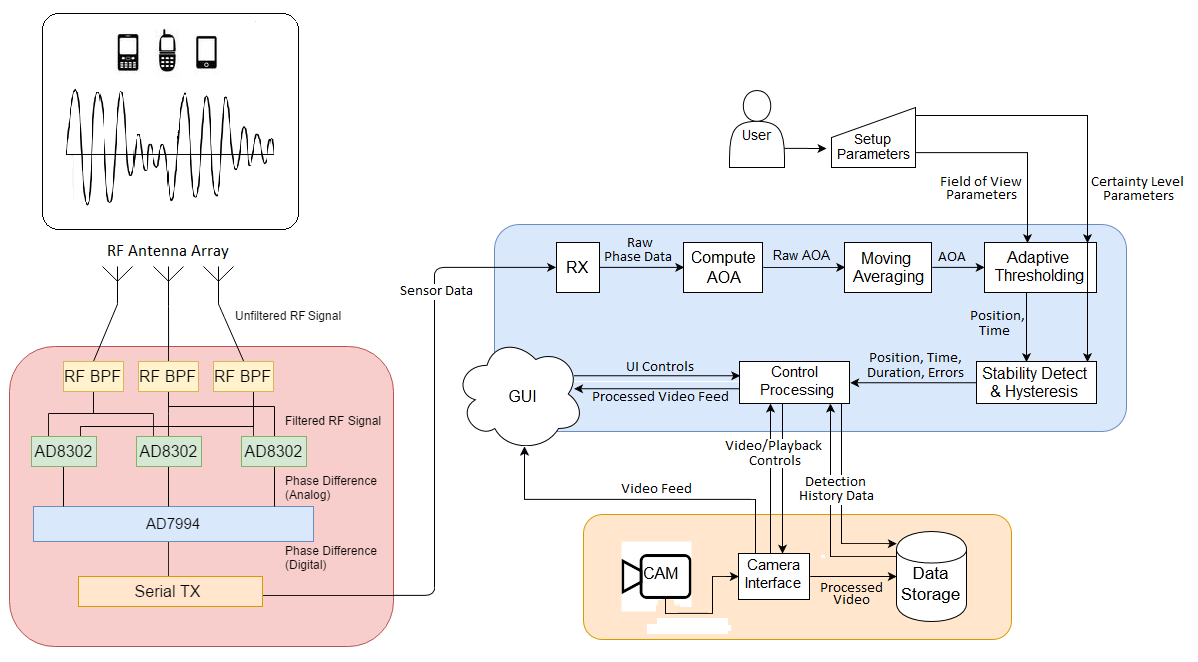 Proposed FPR Deliverables
Fully Integrated System
Full Antenna Array integrated
Camera integrated
GUI
Project Integrated with final enclosure
Current Status of FPR Deliverables
Fully Integrated System
Antenna array integrated with control board
Hardware communicating properly with processing block
All subsystems contained within final project housing
All systems effectively powered
Portable RF Beacon created and integrated into system for testing
Camera operational and mounted onto project housing
GUI compatible with PI and fully functional
Azimuths calculated consistently, accurately from AOA’s
Incomplete Deliverables
Antenna to antenna mutual coupling in the antenna array prevented a consistent, accurate azimuth calculation as initially expected. This is an issue that would have needed to be addressed by our initial design in order to be proficiently mitigated in our final implementation. 
However, we have been able to record accurate readings for a single interferometer system (using each pair of antennas individually).
Experimental/Reevaluated System Concept
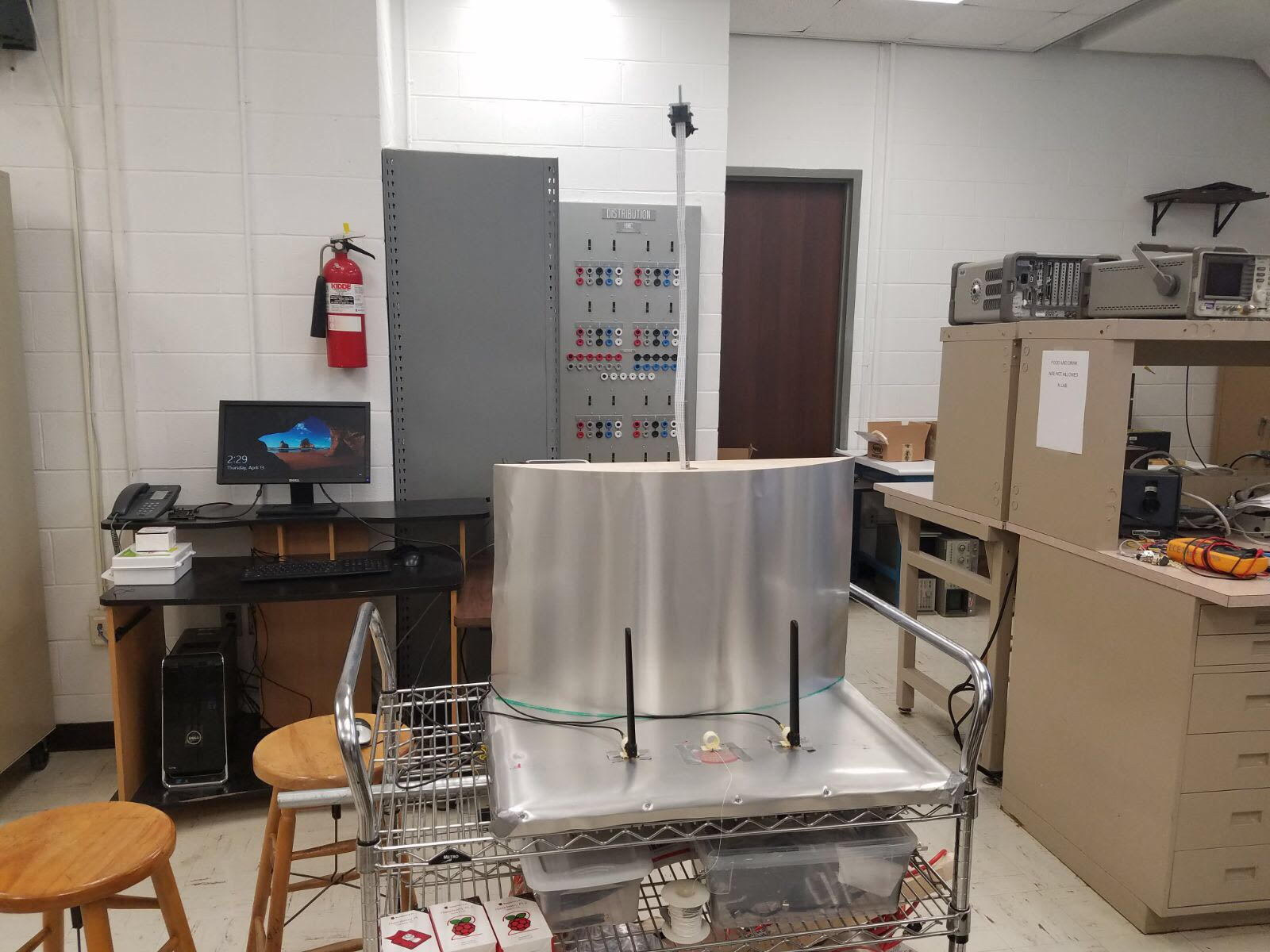 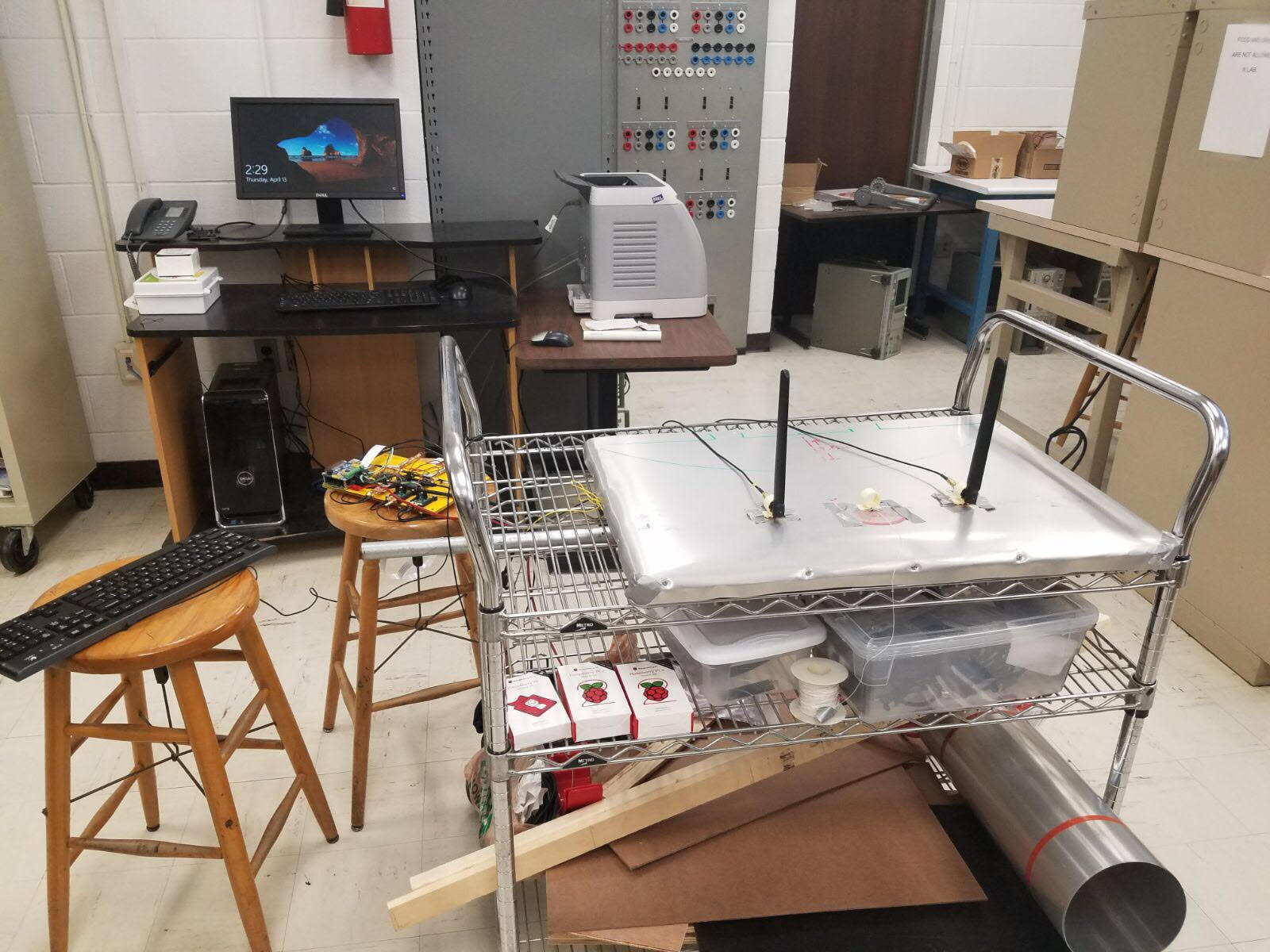 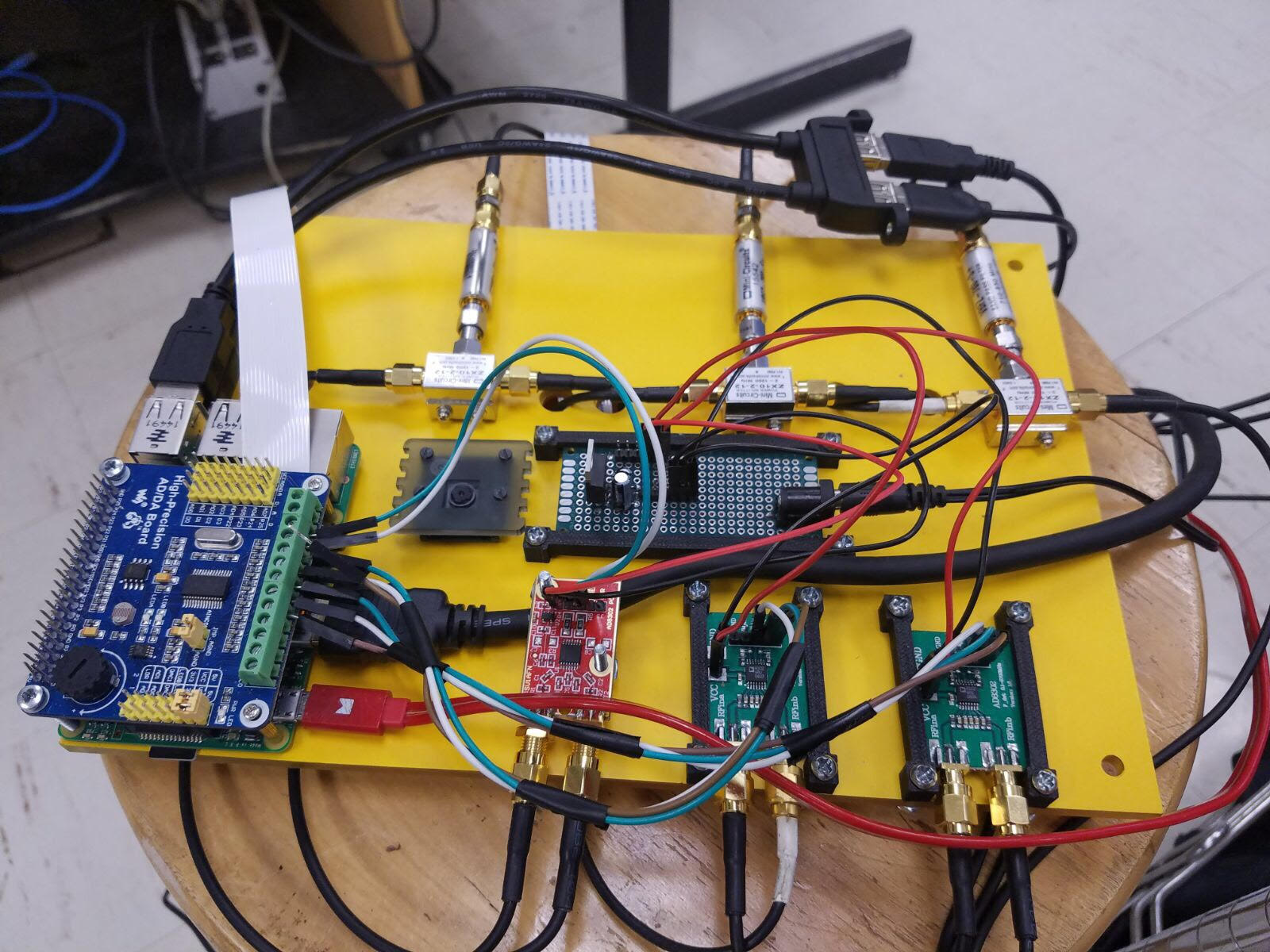 Control Board
BPF Filter
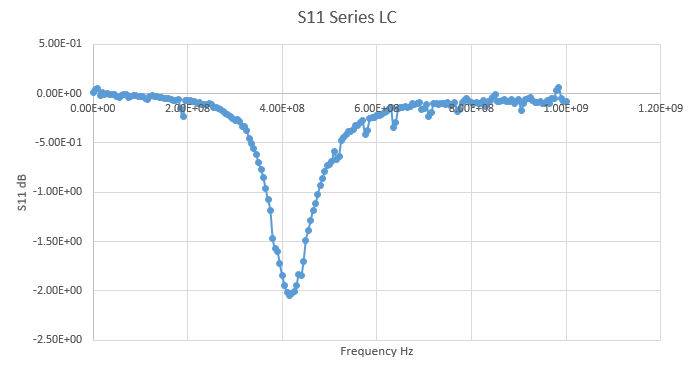 BPF Filter
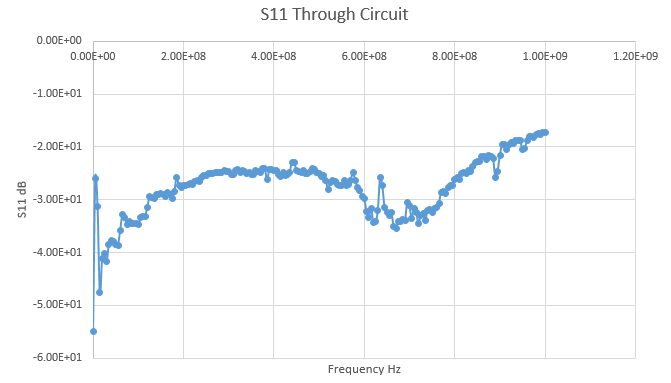 BPF Filter
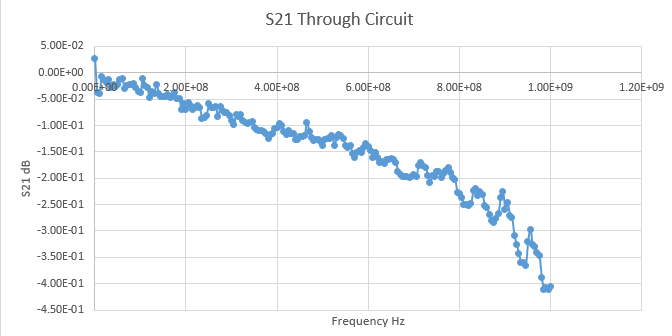 Software Processing
Antenna→AD8302→ADC→Computer: 8 channel 4k+ sample/sec

Real-time △Phase→AoA calculation
DSP reliably distinguishes stable signals with low latency:
Moving-exponential averaging
Threshold stability detection
Hysteresis

1280x720 video recorded/processed efficiently after detections
GUI enables playback of video logs and detection data logs

Runs smoothly on Quad-Core 0.9 GHz, 1GB SDRAM
DSP
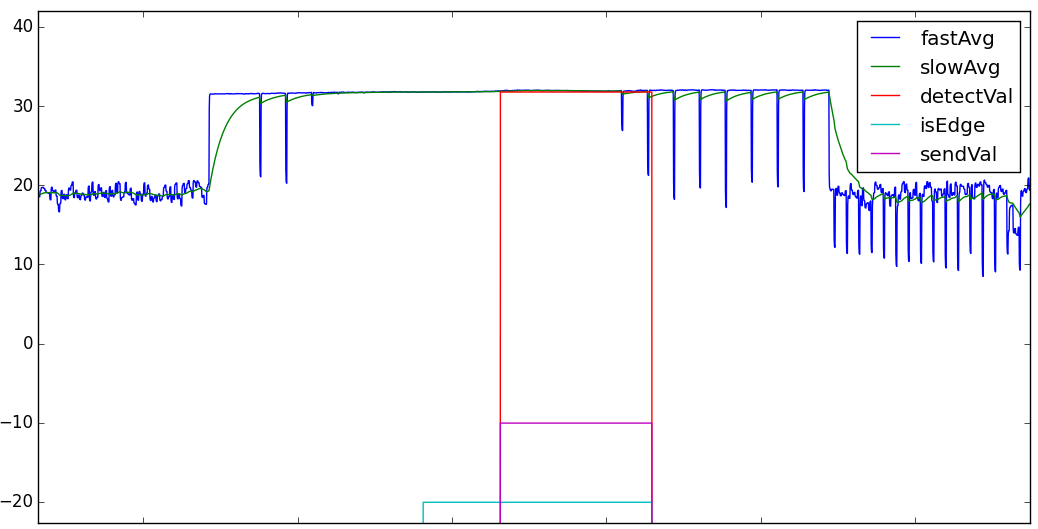 Usability
User configurable for certain environments
Room size
Noise level
Recording duration
Video quality
Adjustable camera
Portable
Powered off single wall outlet
Requires keyboard, mouse and display of choice
Command Line User Interface
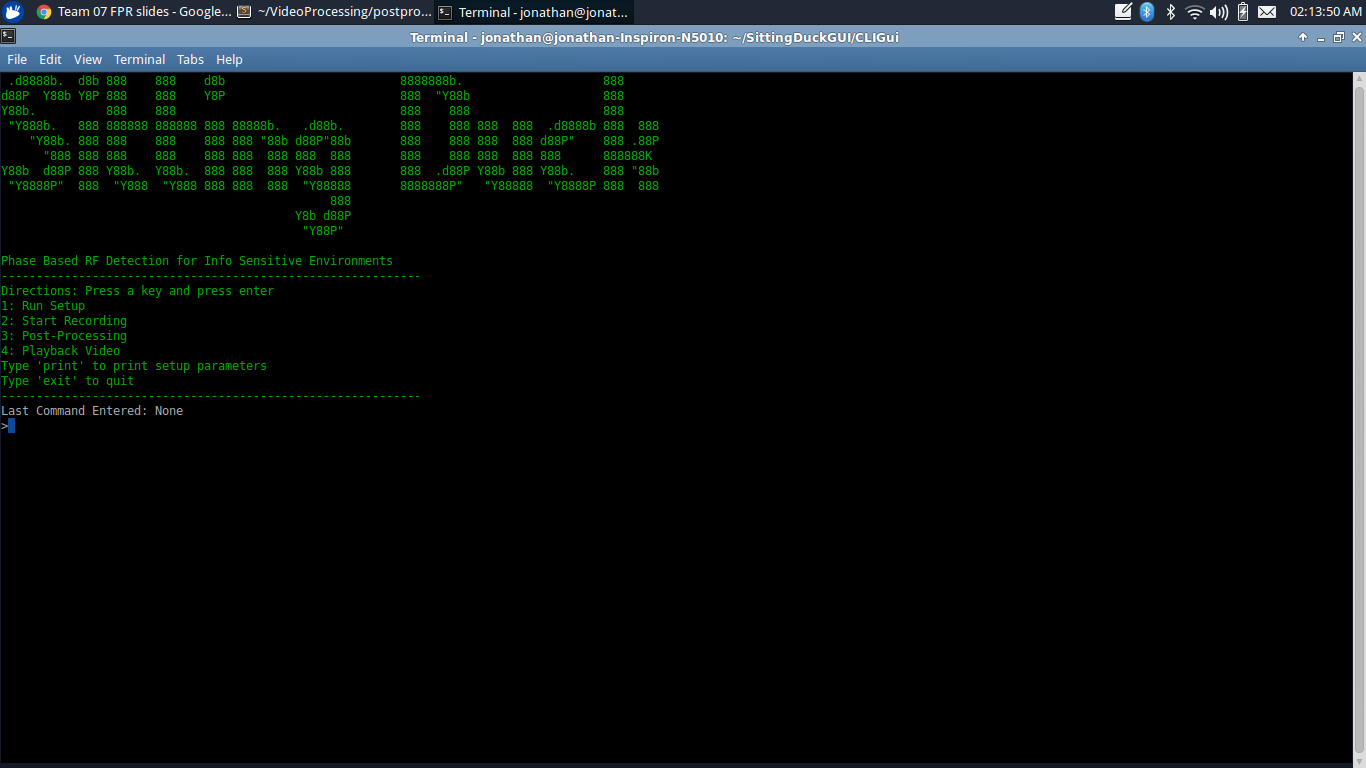 Redesign of Sitting Duck
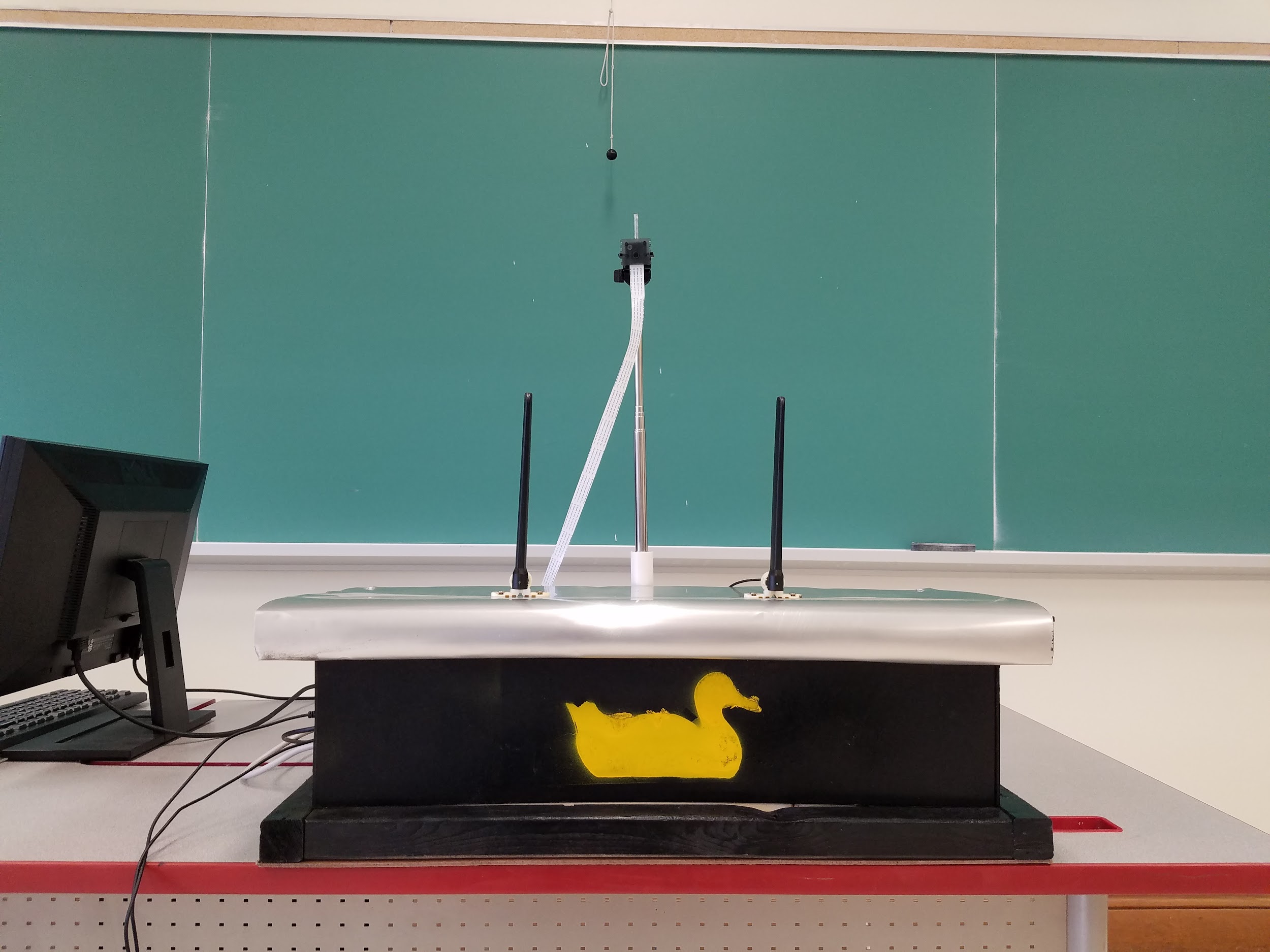 System Requirements Realized
System Effectiveness
	- Reliably detects signals transmitted at 868 MHz
- Real time detection response

Easy to Use Presentation
 	- Real video feed with 2D heat map overlay
	- User can playback stored events from times of detections

Operates on commercial cellular phone frequencies
- 868 MHz operating frequency for RF beacon
Final Cost Analysis
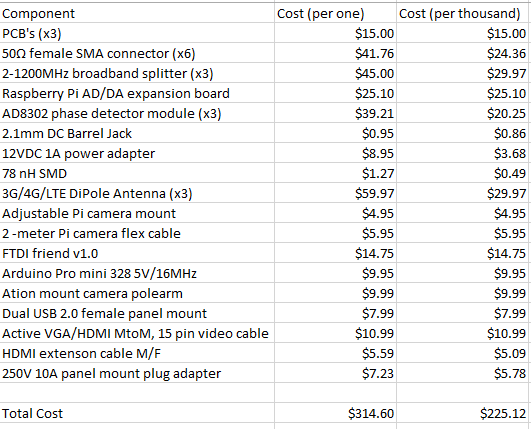